Dark 1
Theme Colors Tool*
Dark 2
Accent 
1
Accent 
2
Accent 
3
Accent 
4
Accent 
5
Accent 
6
Dark 1
Light 1
Click the standard shapes below to see examples
Rectangle
Rounded Rectangle
Oval/Circle
Callout
Button
Light 2
*Change Colors 
> Design Tab > Variants > Colors > Select premade set or click Customize Colors to create your own palette
Light 1
Theme Color Information
Accent 1
Accent 5
Accent 6
Accent 2
Accent 3
Accent 4
20%
100%
20%
100%
20%
100%
20%
100%
20%
100%
20%
100%
40%
125%
40%
125%
40%
125%
40%
125%
40%
125%
40%
125%
60%
150%
60%
150%
60%
150%
60%
150%
60%
150%
60%
150%
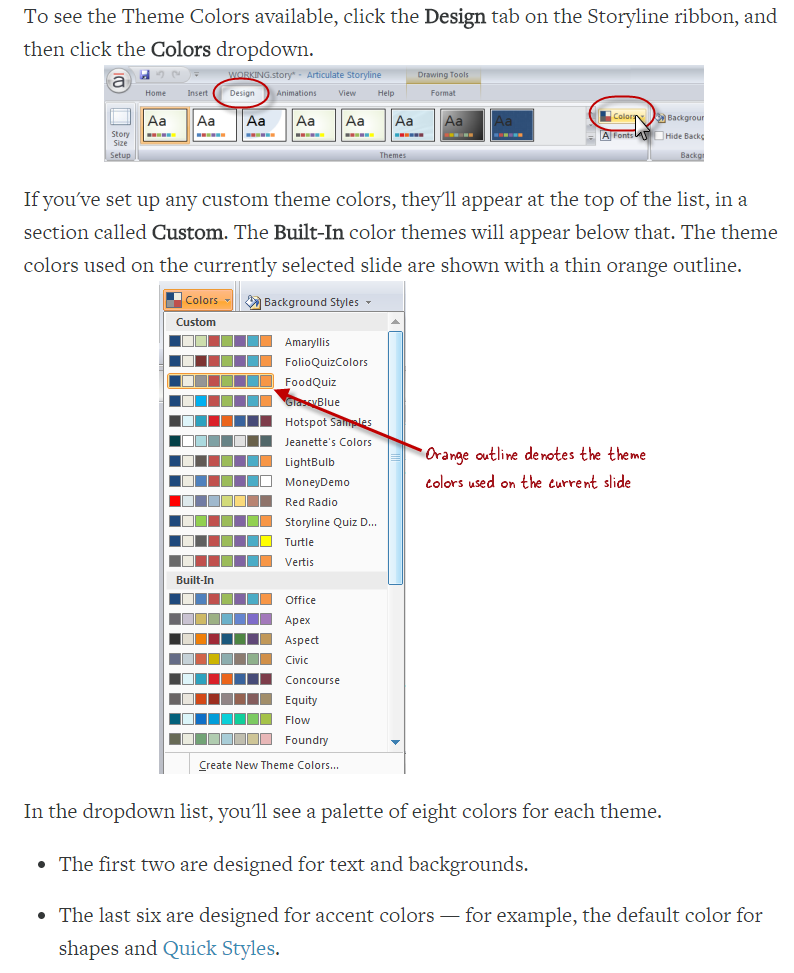 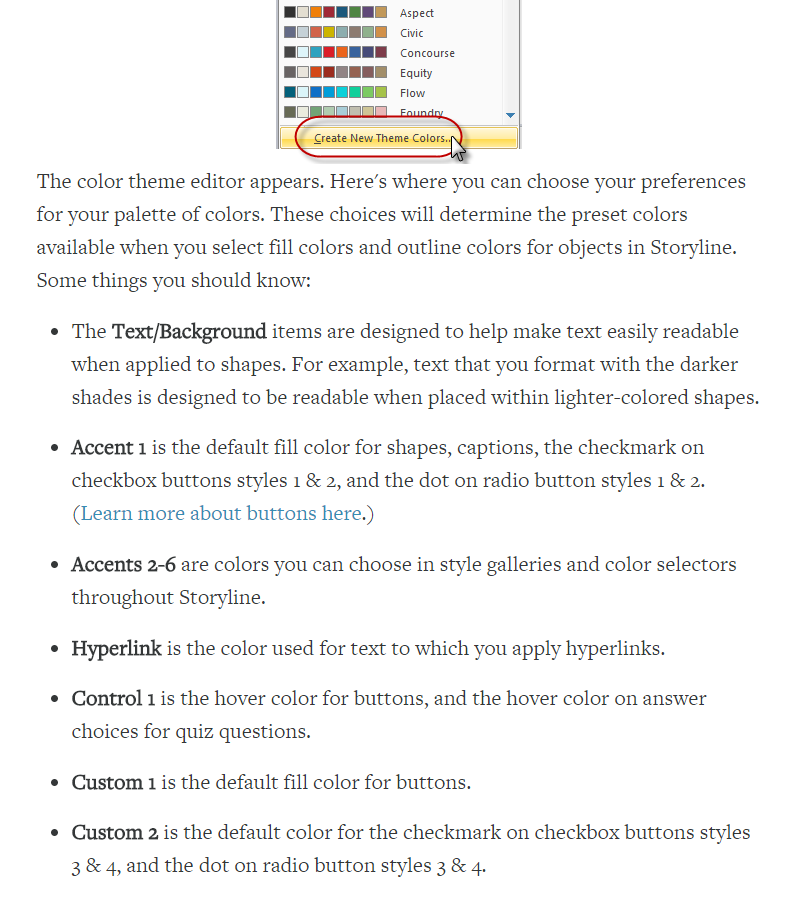 Full Theme Color Range
Lighter 80%
Lighter 80%
Lighter 80%
Lighter 80%
Lighter 80%
Lighter 80%
Lighter 80%
Lighter 80%
Lighter 60%
Lighter 60%
Lighter 60%
Lighter 60%
Lighter 60%
Lighter 60%
Lighter 60%
Lighter 60%
Lighter 40%
Lighter 40%
Lighter 40%
Lighter 40%
Lighter 40%
Lighter 40%
Lighter 40%
Lighter 40%
100%
100%
100%
100%
100%
100%
100%
100%
Darker 25%
Darker 25%
Darker 25%
Darker 25%
Darker 25%
Darker 25%
Darker 25%
Darker 25%
Darker 50%
Darker 50%
Darker 50%
Darker 50%
Darker 50%
Darker 50%
Darker 50%
Darker 50%
Rectangle
Outlined
Outlined
Outlined
Outlined
Outlined
Outlined
Outlined
Outlined
Color Filled
Color Filled
Color Filled
Color Filled
Color Filled
Color Filled
Color Filled
Color Filled
Filled, light border
Filled, light border
Filled, light border
Filled, light border
Filled, light border
Filled, light border
Filled, light border
Filled, light border
Subtle
Subtle
Subtle
Subtle
Subtle
Subtle
Subtle
Subtle
Moderate
Moderate
Moderate
Moderate
Moderate
Moderate
Moderate
Moderate
Intense
Intense
Intense
Intense
Intense
Intense
Intense
Intense
Rounded Rectangle
Outlined
Outlined
Outlined
Outlined
Outlined
Outlined
Outlined
Outlined
Color Filled
Color Filled
Color Filled
Color Filled
Color Filled
Color Filled
Color Filled
Color Filled
Filled, light border
Filled, light border
Filled, light border
Filled, light border
Filled, light border
Filled, light border
Filled, light border
Filled, light border
Subtle
Subtle
Subtle
Subtle
Subtle
Subtle
Subtle
Subtle
Moderate
Moderate
Moderate
Moderate
Moderate
Moderate
Moderate
Moderate
Intense
Intense
Intense
Intense
Intense
Intense
Intense
Intense
Oval/Circle
Outlined
Outlined
Outlined
Outlined
Outlined
Outlined
Outlined
Outlined
Color Filled
Color Filled
Color Filled
Color Filled
Color Filled
Color Filled
Color Filled
Color Filled
Filled, light border
Filled, light border
Filled, light border
Filled, light border
Filled, light border
Filled, light border
Filled, light border
Filled, light border
Subtle
Subtle
Subtle
Subtle
Subtle
Subtle
Subtle
Subtle
Moderate
Moderate
Moderate
Moderate
Moderate
Moderate
Moderate
Moderate
Intense
Intense
Intense
Intense
Intense
Intense
Intense
Intense
Callouts
Outlined
Outlined
Outlined
Outlined
Outlined
Outlined
Outlined
Outlined
Color Filled
Color Filled
Color Filled
Color Filled
Color Filled
Color Filled
Color Filled
Color Filled
Filled, light border
Filled, light border
Filled, light border
Filled, light border
Filled, light border
Filled, light border
Filled, light border
Filled, light border
Subtle
Subtle
Subtle
Subtle
Subtle
Subtle
Subtle
Subtle
Moderate
Moderate
Moderate
Moderate
Moderate
Moderate
Moderate
Moderate
Intense
Intense
Intense
Intense
Intense
Intense
Intense
Intense
Action Buttons
Smart Art 1
Page 2
Page 3
Page 1
Smart Art 2
Page 1
Page 3
Page 2
Smart Art 3
Page 1
Page 2
Page 3
Light 1 on Dark 1 background
Light 1
Light 2
Dark 1
Dark 2
Dark 1 text, Light 1 bg
Dark 1 text, Light 1 bg
Light 2 background with Dark 2 Text
Light 2 background with Dark 2 Text
Light 2 background with Dark 2 Text
Light 2 background with Dark 2 Text
Dark 2 background with Light 2 Text
Dark 2 background with Light 2 Text
Dark 2 background with Light 2 Text
Dark 2 background with Light 2 Text